Продажа сувенирных ножей из дерева
Нож-бабочка из дерева
Нож-бабочка или балисонг – это складной нож более всего известный благодаря игре CS:GO.
Благодаря деревянной структуре, нож будет безопасен и с ним будет легко выполнять трюки, а также большому выбору покрасок он будет радовать глаз покупателя.
Разновидности ножей
Копии оригинальных ножей известных брендов. Главное отличие от оригинального ножа заключается в том, что на клинке отсутствует острый кончик и режущая кромка. Такой нож отлично приспособлен для проведения эффективных тренировок, так как его геометрия и развесовка максимально соответствуют оригиналу.
Нож-бабочка с клинком в форме расчески. Такой балисонг совмещает в себе сразу три преимущества. Во-первых, вы можете тренироваться в любой момент времени. Во-вторых, у вас под рукой всегда есть расческа. И в третьих, это стильная металлическая расческа, которая является брутальным мужским аксессуаром. Такой нож также может стать приятным подарком, для человека далекого от ножей.
Нож-бабочка с клинком в форме линейки. Такой аксессуар незаменим, для ножеманов, которые увлекаются черчением и рисованием. У вас в кармане всегда есть девайс с помощью которого вы всегда сможете провести идеально ровную линию в своем молескине. Ваш друг много времени проводит в офисе, постоянно рисует в блокноте функциональные схемы? Подарите ему такую «линейку», пусть развивает мелкую моторику - тренирует простейшие трюки в перерыве.
Раскраски ножей
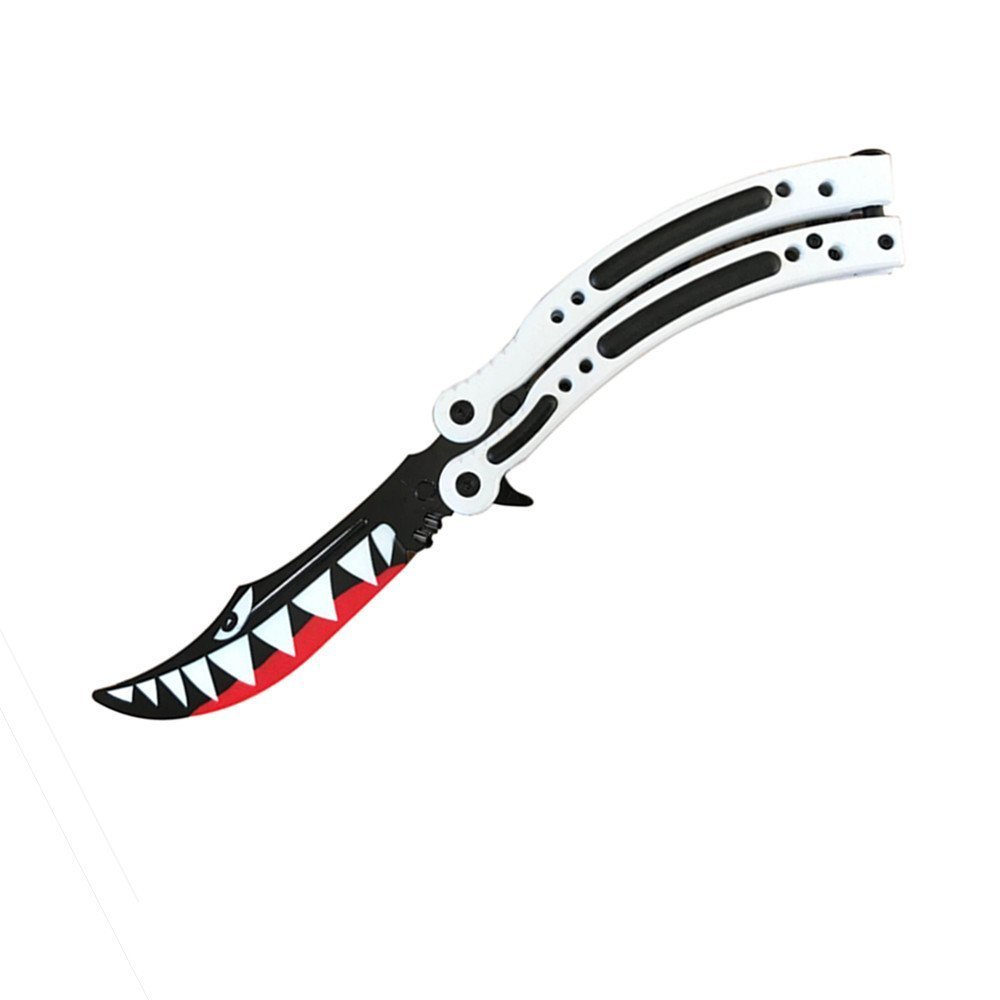 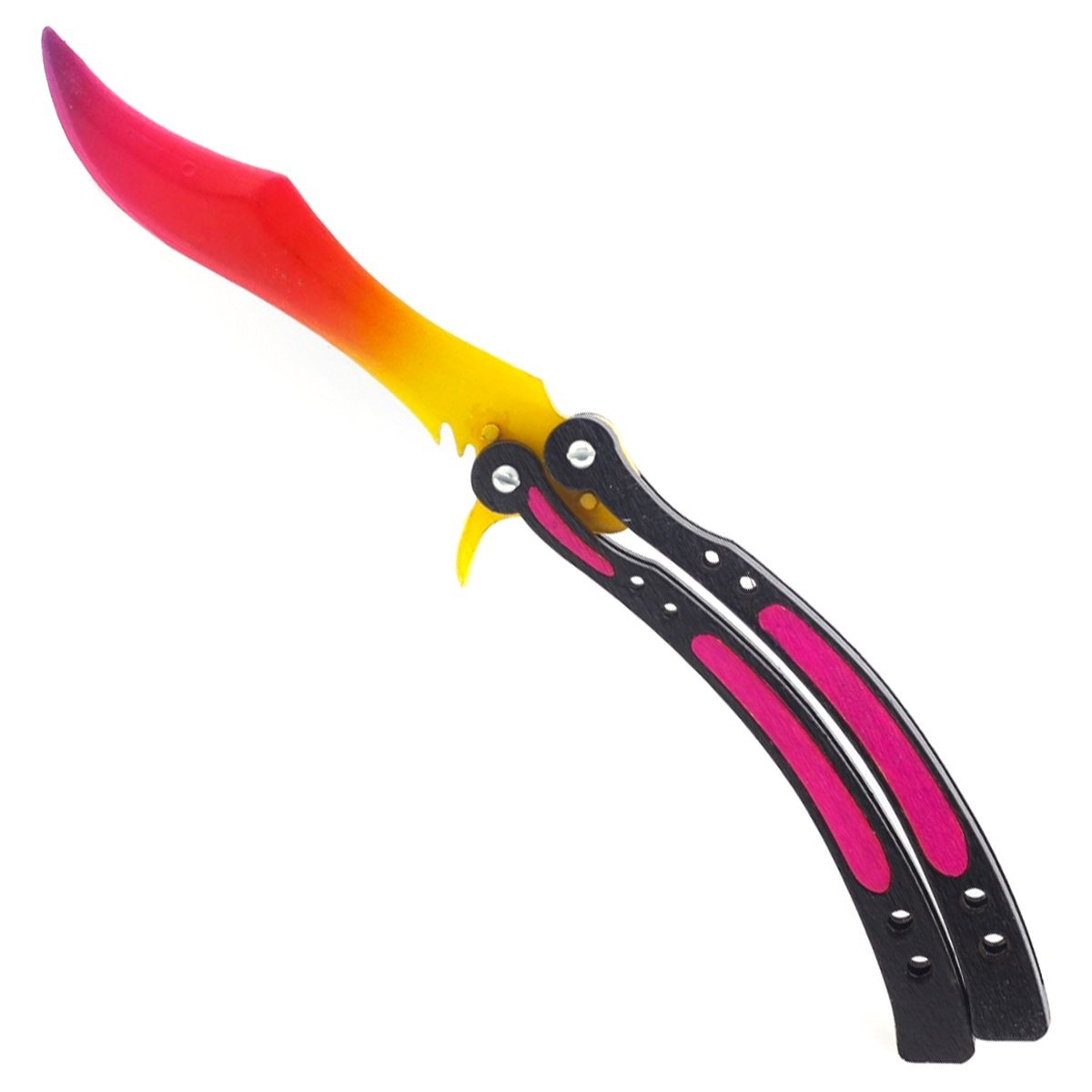 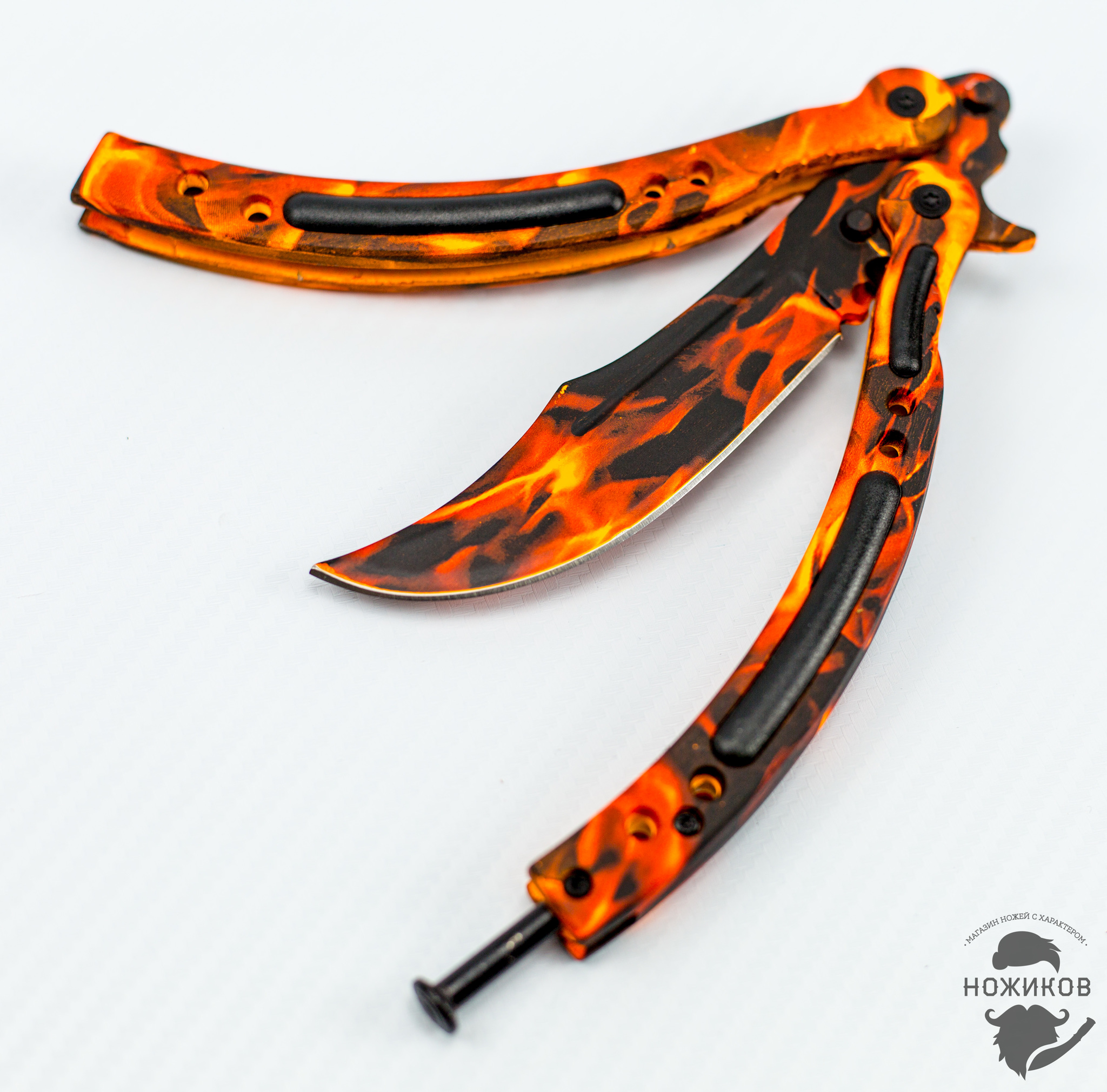 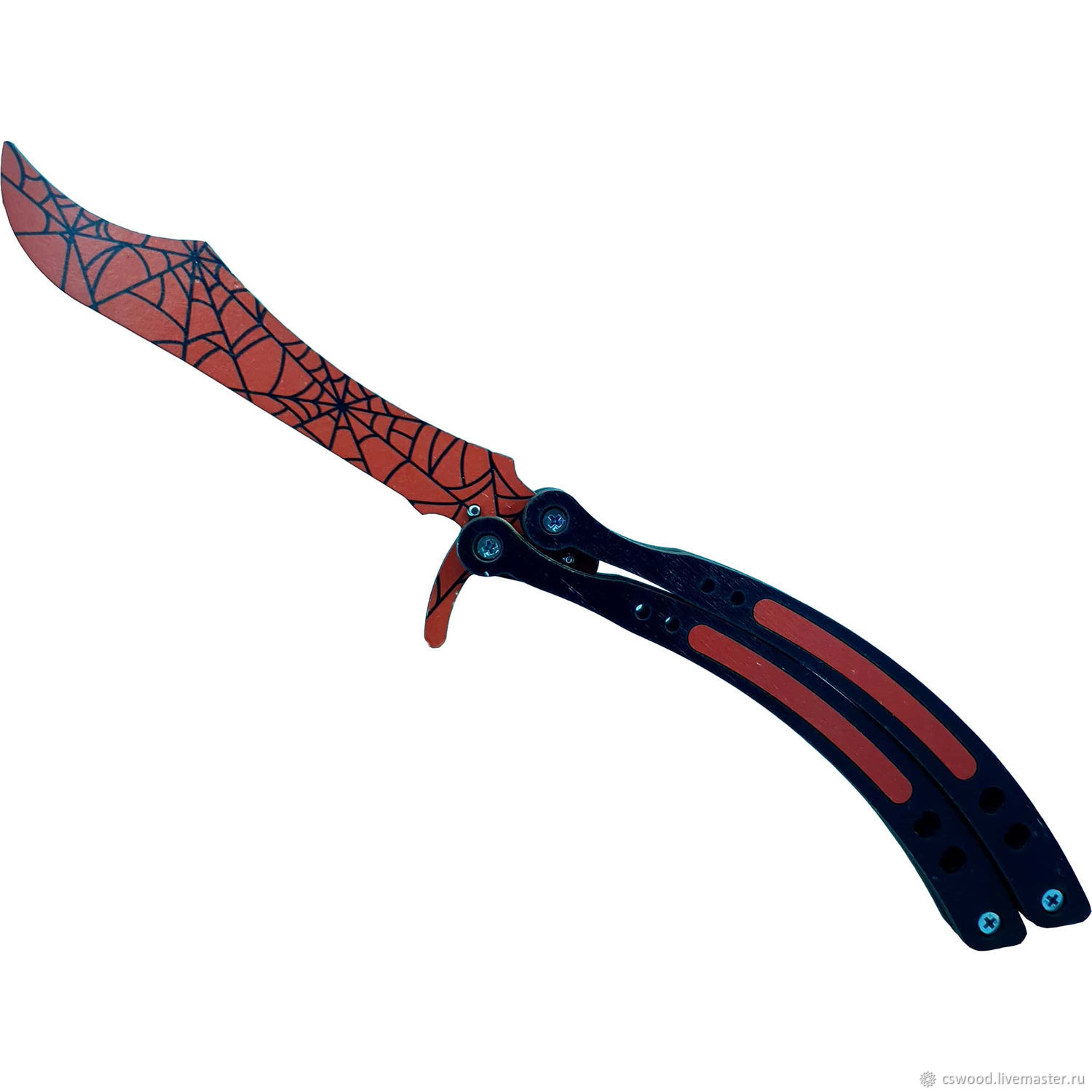 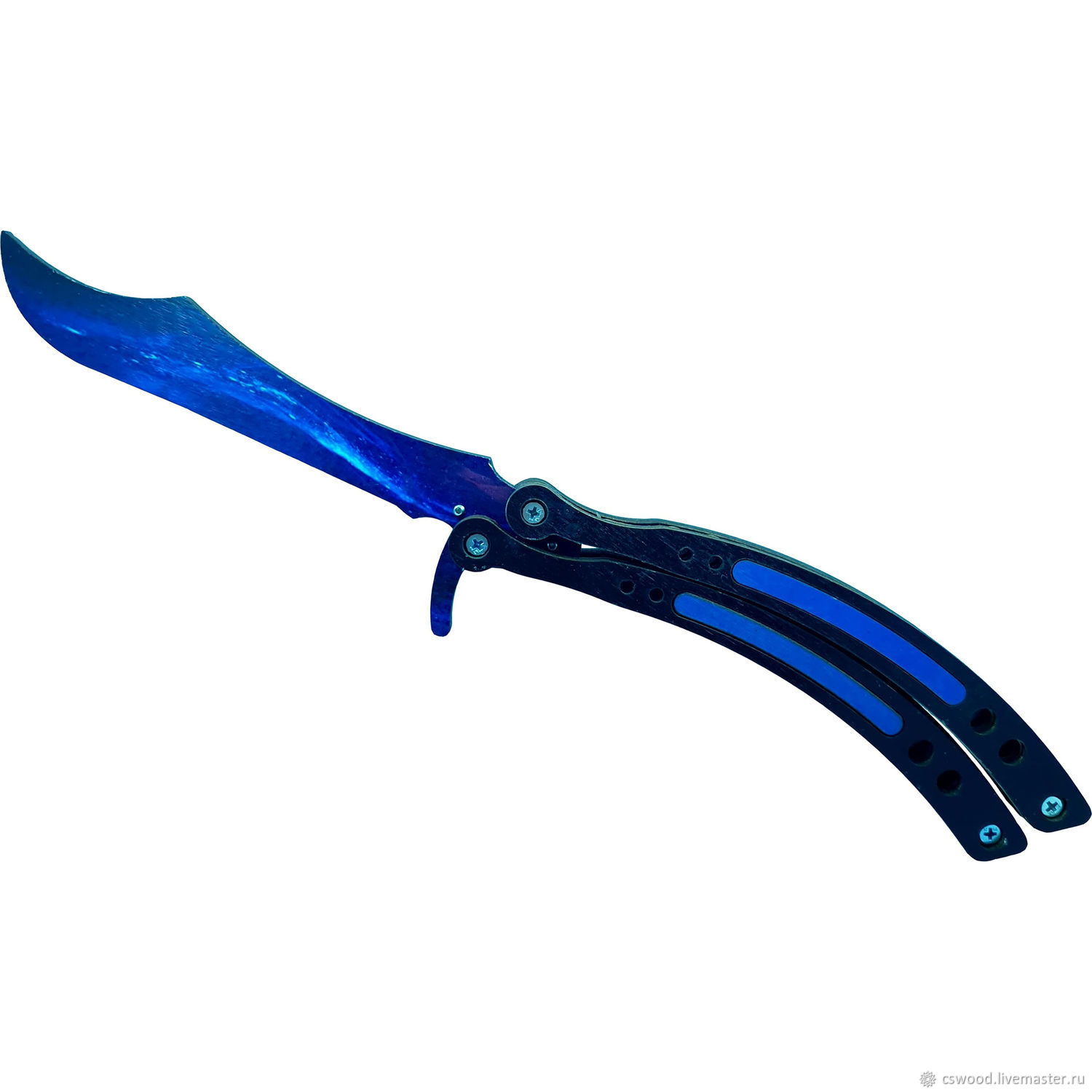 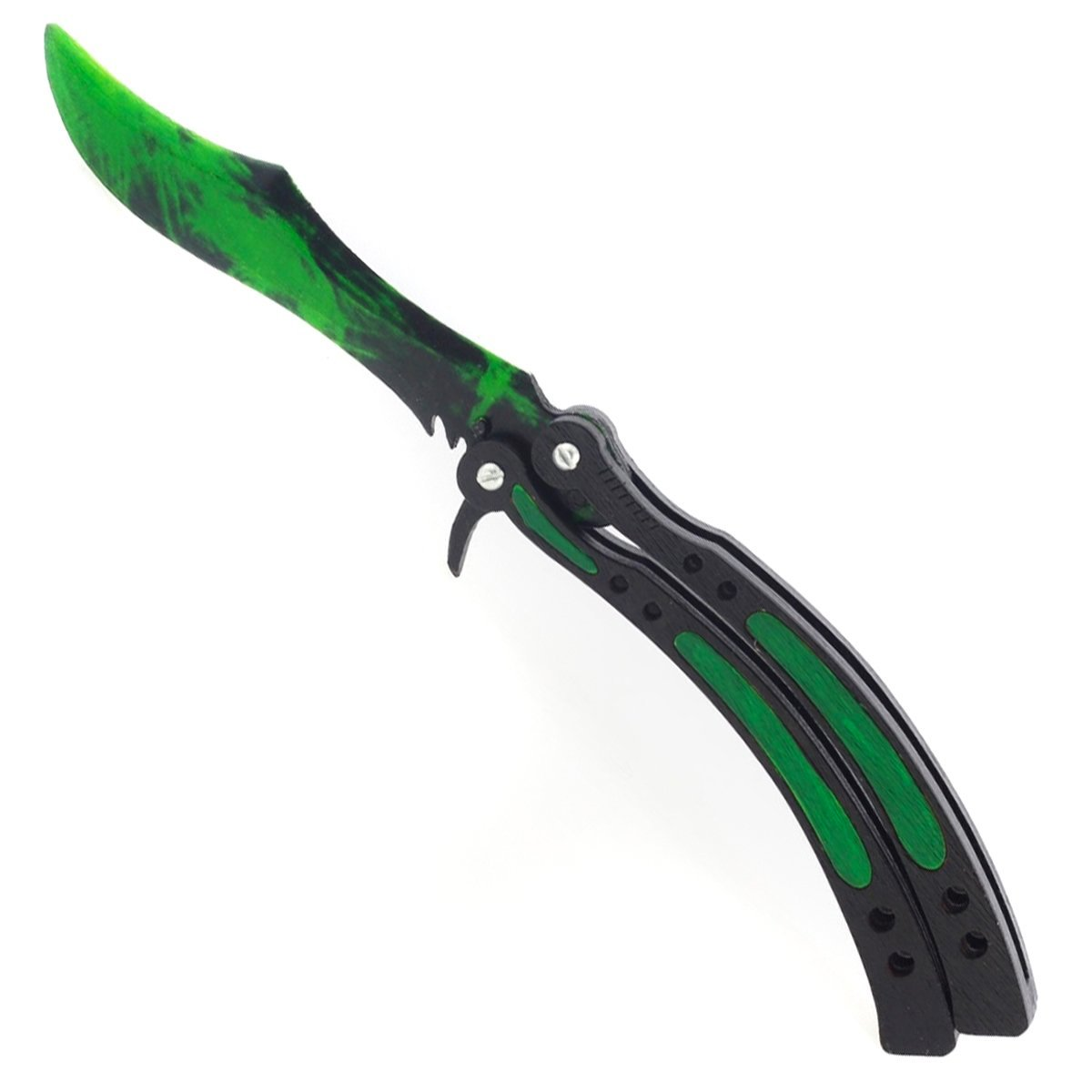 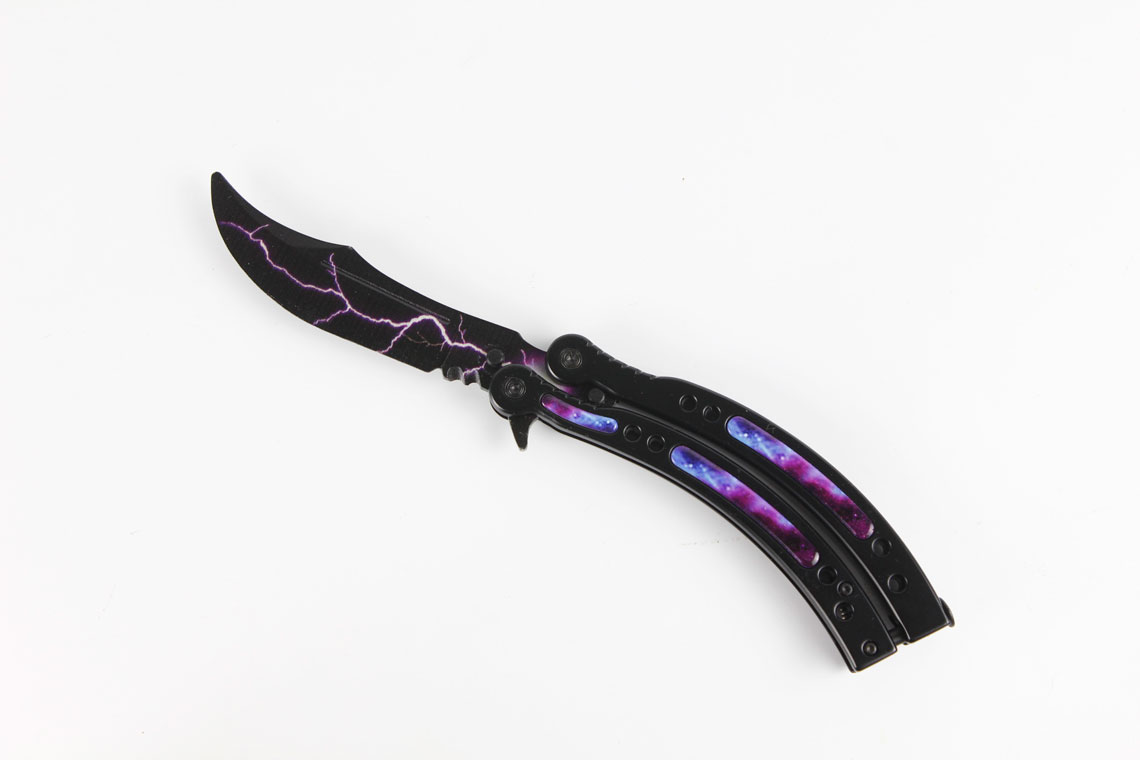 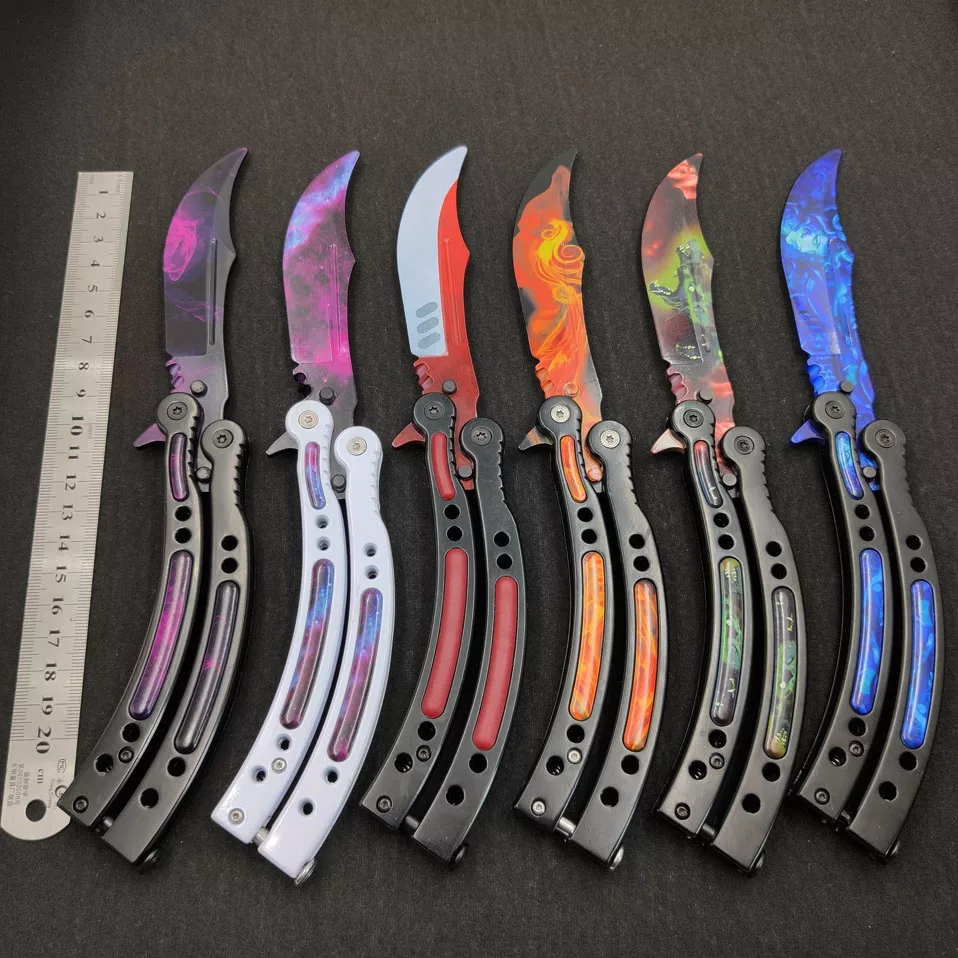 Область применения
Трюки. Обычно сувенирный нож бабочка используется для выполнения трюков,  он изготовлен из дерева, по этому он безопасен.
Сувенир. Как подарок любителю игры, такой подарок будет очень классным.
Спасибо за внимание